Methodiekp9
Pedagogisch werk
Herhaling en Verdieping
Waarom dit onderwerp? Je hebt dit nodig voor je opdracht:
B1-K1-W7 Zorgt voor een veilig klimaat

Bij deze powerpoint staat uitleg. Deze vind je door te gaan naar Beeld-> Notities  -> notitiepagina
Pedagogisch Veilig klimaat
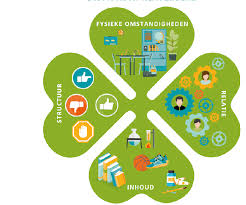 Je eigen gedrag

Positieve sfeer in de groep

Structuur
[Speaker Notes: Dit is het pedagogisch klaverblad. Hierin kan je zien wat er allemaal belangrijk om een Veilig Pedagogisch Klimaat te krijgen in je groep of klas. Hiermee wordt bedoeld dat de sfeer zo is dat kinderen kunnen leren en leven in een veilige, positieve sfeer.
Je ziet vier manieren om bij te dragen aan een goed VPK:
Fysieke omstandigheden: je richt je schoolgebouw, klaslokaal, ruimte voor kinderopvang zo in, dat het kinderen rust geeft. Dit betekent dat je ervoor zorgt dat het overzichtelijk is, duidelijk georganiseerd zodat de kinderen weten waar ze alles kunnen vinden. Je hebt nagedacht over plekken om samen te zijn en plekken om alleen te kunnen zijn voor de kinderen.
2. Relatie. Je eigen gedrag en de manier waarop je contact maakt met de kinderen is natuurlijk superbelangrijk voor het krijgen van een goed VPK. Alle kinderen moeten zich veilig voelen bij jou. Dit doe je bijvoorbeeld door bewust om te gaan met de aandacht die elk kind nodig heeft, sensitieve respons te laten zien. In de rest van de les gaan we hier verder op in
3. Inhoud. Je moet goed kunnen inschatten wat je aanbiedt aan de kinderen. Denk hierbij aan hun belangstelling, hun motivatie en het ontwikkelingsniveau wat ze hebben. Is iets veel te moeilijk of totaal  niet uitdagend, dan gaan kinderen in hun gedrag laten zien dat ze ze zich niet fijn voelen. En weg is je VPK!
Structuur. Structuur is enorm belangrijk als middel om een goed VPK in je groep te krijgen. Denk hierbij aan dagritme en duidelijke regels en afspraken. Betrek de kinderen bij het maken van deze afspraken, zodat ze dit als ‘eigen’ beschouwen. Dit geeft de meest]
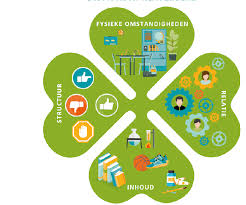 Je eigen gedrag is je communicatie
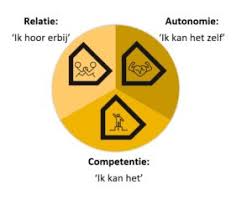 [Speaker Notes: We gaan in deze les verder in op het onderwerp ‘Sensitieve Responsiviteit
‘Sensitieve Responsiviteit’ betekent: Aanvoelen wat een kind nodig heeft en hier passend op reageren. 

Om goed te kunnen reageren is het belangrijk dat je weet waar een kind in jouw groep altijd behoefte aan heeft. Dat zie je in de gele cirkel hierboven:
Relatie
Autonomie
Competentie
Als je een kind in een positieve sfeer wilt houden, laat het kind dan merken dat het erbij hoort, geef het kind ruimte om zijn eigen ideeën en activiteiten in te brengen en te vertellen aan je en zorg ervoor dat het kind kan ervaren wat het allemaal al kan.

Om goed aan te sluiten bij een kind, moet je allereerst heel goed kijken naar dit kind: wat doet het, wat denk je dat het wil, hoe denk je dat het zich voelt?
De belangrijkste manier die je als begeleider hebt om aan te sluiten bij een kind is het verwoorden (ook wel benoemen genoemd) van wat je ziet aan het kind en wat jij ervan vindt. Dit gaat als volgt:

Ik zie dat jij je jas op de grond hebt gegooid. (benoemen wat je ziet)
Ik denk dat jij het een beetje moeilijk vindt om zelf je jas aan te doen (benoemen wat je denkt dat het kind ervaart)
Ik ga jou helpen en dan zal je zien dat het je lukt (competentie: ik kan het)]
Positieve interactie
Aanvoelen van de behoefte van een kind  en daarop warm en positief inspelen
Sensitieve responsiviteit
https://www.youtube.com/watch?v=1ynk_L7YdYM
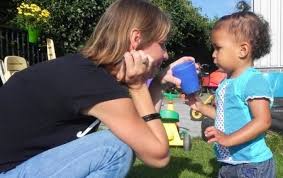 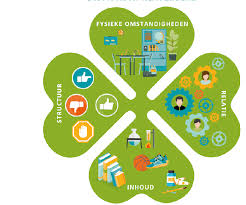 [Speaker Notes: Wat zie je bij plaatje 1 aan sensitieve responsiviteit?
In de video zie je een fragmentje van een moeder die met haar zoontje speelt. Dit zoontje heeft moeite met samenspelen en ze probeert door rustig te zitten, het kind veel ruimte te geven (autonomie) en helemaal aan te sluiten bij zijn spel zonder daar haar eigen idee op te drukken mee te doen met hem. Zo krijgt dit jongetje langzamerhand wat plezier in samendoen.]